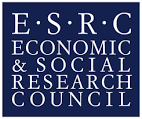 TERTIARY EDUCATION IN CRISISWhat role for higher vocational provision?
Alison Wolf
King’s College London
A tale of two sectors
Real income since 2001/02, UK universities £bn, 2008 prices
Teaching-only staff as proportion of total
Real income since 2001/02, by type, UK universities£bn, 2008 prices
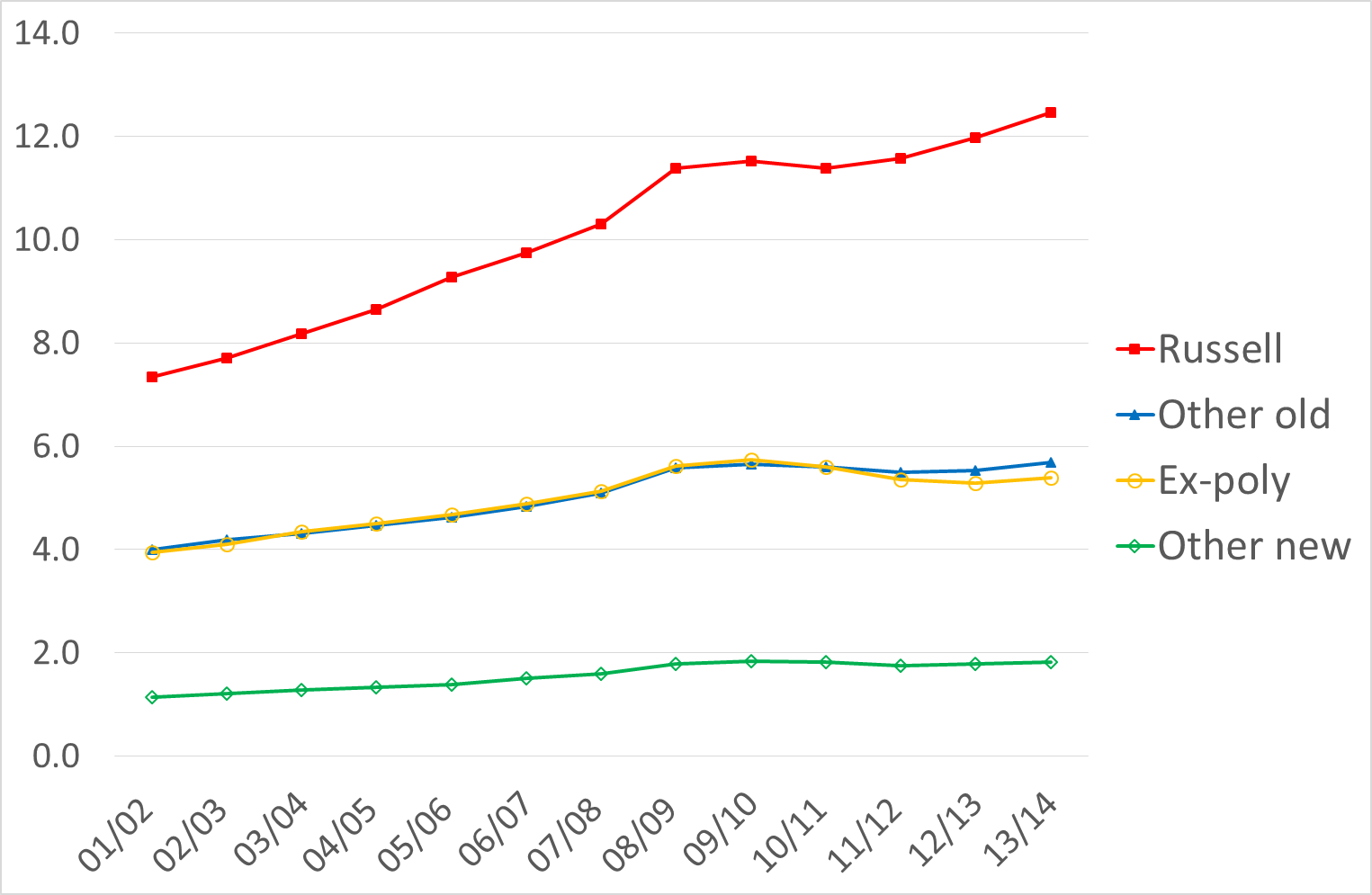 ‘Every 18 year old with a level 3 will of course go on to uni’ (Head of an adult education agency 2016_
No drop off in HE participation as a proportion of age group
Vast increase in higher education enrolments a global phenomenon
Funding HE
While some countries in Europe have maintained low ‘user-charges’ across a large system, this is increasingly uncommon
Fees
Loans
Growth of private providers
Huge variability in ‘returns’ to UK higher education
For some subjects and some institutions, median earnings 10 years after graduation are far higher than for non-graduates

For some subjects and some institutions, median earnings after graduation are no higher than for non-graduates
Other countries show the same pattern
USA, Taiwan, Poland…
‘BIS is all set to become the largest financial institution in Europe’
In England, soaring debt totals and much of this will never be repaid
Our model is extremely expensive
It is also unusually uniform.  Single sector where all institutions do everything, and tiny stable numbers for HE in FE
The normal pattern is segmented
Netherlands

Canada

France

Germany
Vocational higher education has huge pedagogical advantages
But it will only succeed with the right financial and institutional structures